Jednačine i nejednačine u skupu Q
Jednačine u skupu Q
Jednačine u skupu Q
Jednačine u skupu Q
6
1
1
1
Nejednačine u skupu Q
Da bi mogli da uspešno rešavamo nejednačine, moramo dobro da razumemo negativne
i pozitivne brojeve kao i znakove koje koristimo kod nedjednakosti <,>,= i ≤,≥

To znači da kod pozitivnih brojeva znamo da je 3 < 5, ali u svetu negativnih brojeva
važi da je -3 > -5 
To takođe možemo primetiti i na brojevnoj pravoj.
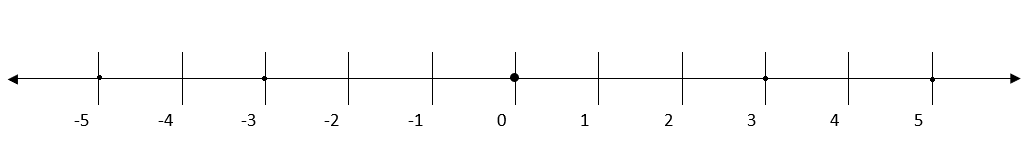 -3 > -5
3 < 5
Nejednačine u skupu Q
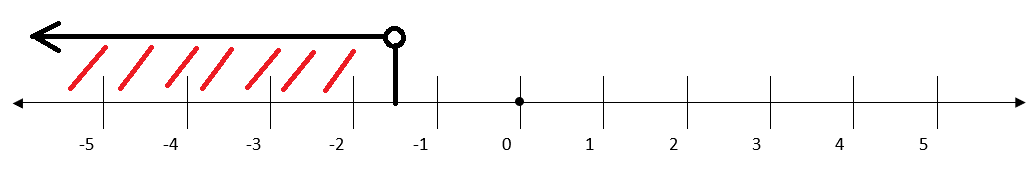 Nejednačine u skupu Q
NOVO PRAVILO ZA PROMENU ZNAKA! Ranije smo učili da se menja znak kada je nepoznat umanjilac i kada rotiramo strane
Primer1  13 - x < 6 pa je x > 13 – 6 
Primer2  15 < 5 + x kada rotiramo nejednačinu imamo 5 + x >15
A sada imamo još dva nova pravila kada se znak menja, a to je:
Kada je poznati činilac negativan
Primer3	-5x > 15  onda je x < 15 : (-5)
Četvrto pravilo kada je poznati delilac negativan 
Primer4	x : (-3) < 15 onda je x > 15 : (-3)
Nejednačine u skupu Q
Mala vežbica!
Reši nejednačine: 			a)  2x < 4			b) -2x < 4
						x < 4 : 2				x > 4 : (-2)	ZNAK SE MENJA!
						x < 2					x > -2
					Rešenja su svi brojevi		Rešenje su svi brojevi veći od (-2)
					manji od 2 (probaj npr. 1)	(probaj npr. -1)
Nejednačine u skupu Q
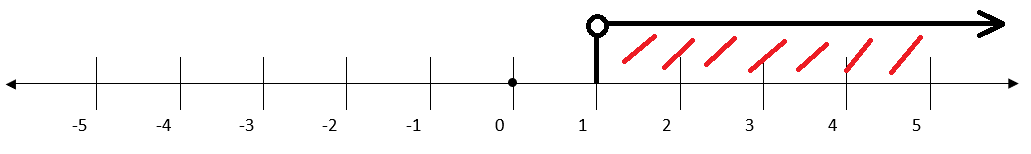 MAĆIDO!
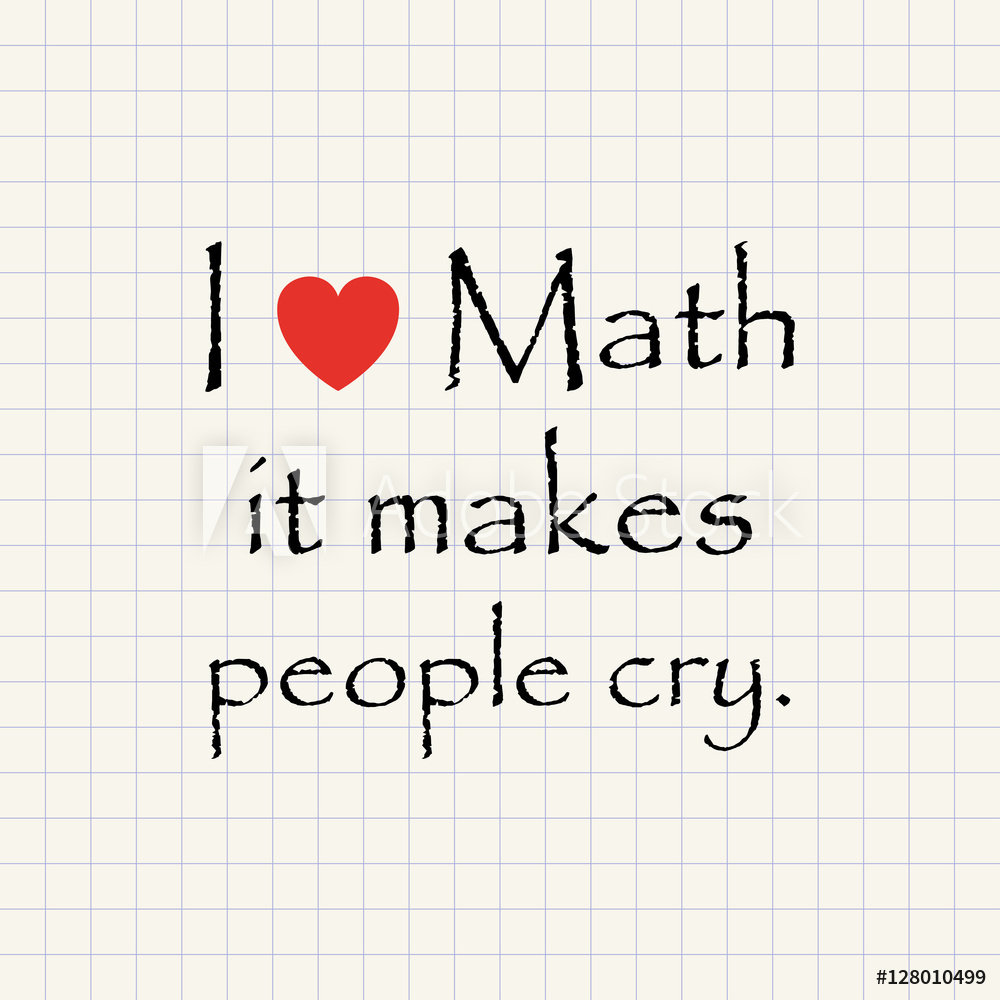 Zbirka 89. strana
801. a)b)v)g)
802. a)b)v)
803. a)b)
KO ŽELI I MOŽE 815. pod a)